Programma «NVO fonds»INFORMATĪVAIS SEMINĀRS PROJEKTU ĪSTENOTĀJIEM2022.gada 6.aprīlī
Inga Liepa, Programmas «NVO fonds» vadītāja
1
06/04/2022
Prezentācijas saturs
2
06/04/2022
Projekta finansējums, I
3
06/04/2022
Projekta finansējums, II
4
06/04/2022
Projekta finansējums, III
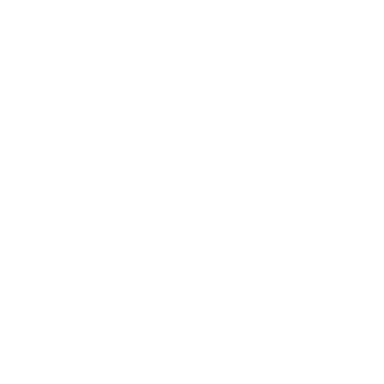 5
06/04/2022
Projekta finansējums, IV
6
06/04/2022
LAIKS JAUTĀJUMIEM
Par projekta finansējumu
7
Sabiedrības integrācijas fonds
Photo by Olya Kobruseva from Pexels
06/04/2022
Attiecināmas izmaksas, I(Līguma 5.2.1.punkts)
8
06/04/2022
Attiecināmas izmaksas, II(Līguma 5.2.1.punkts)
9
06/04/2022
Attiecināmas izmaksas, III(Līguma 5.2.2.punkts)
10
06/04/2022
Attiecināmas izmaksas, IV(Līguma 5.2.3.punkts)
11
06/04/2022
Attiecināmas izmaksas, V(Līguma 5.2.5.punkts)
12
06/04/2022
Attiecināmas izmaksas, VI
13
06/04/2022
Neattiecināmas izmaksas, I
14
06/04/2022
Neattiecināmas izmaksas, II
15
06/04/2022
Neattiecināmas izmaksas, III
16
10/06/2021
LAIKS JAUTĀJUMIEM
Par izmaksu attiecināmību
17
Sabiedrības integrācijas fonds
Photo by Olya Kobruseva from Pexels
06/04/2022
Līguma grozījumi, I
18
06/04/2022
Līguma grozījumi, II
19
06/04/2022
Līguma grozījumi, III (pieprasījuma iesniegšana)
20
06/04/2022
Līguma grozījumi, IV
21
06/04/2022
Līguma grozījumi, V
22
06/04/2022
Līguma grozījumi, VI
23
06/04/2022
LAIKS JAUTĀJUMIEM
Par līguma grozījumiem
24
Sabiedrības integrācijas fonds
Photo by Olya Kobruseva from Pexels
06/04/2022
Starpposma/ Noslēguma pārskata iesniegšanas termiņš
25
06/04/2022
Starpposma/ Noslēguma pārskata iesniegšana elektroniski
26
06/04/2022
Starpposma/ Noslēguma pārskats
27
06/04/2022
Satura atskaite, I
28
06/04/2022
Satura atskaite, II
29
06/04/2022
Satura atskaites pielikumi
30
06/04/2022
Finanšu atskaite
31
06/04/2022
Finanšu atskaites pielikumi, I
32
06/04/2022
Finanšu atskaites pielikumi, II (kļūdas)
33
06/04/2022
Projekta rezultāti, I
34
06/04/2022
Projekta rezultāti, II
35
06/04/2022
LAIKS JAUTĀJUMIEM
Par projekta pārskatiem
36
Sabiedrības integrācijas fonds
Photo by Olya Kobruseva from Pexels
06/04/2022
Informācija par projekta publicitāti, I
37
06/04/2022
Informācija par projekta publicitāti, II
38
06/04/2022
Fizisko personu datu un sensitīvās informācijas drošība, I
Puses apņemas nodrošināt Projekta ietvaros iegūto fizisko personu datu un sensitīvās informācijas drošību un aizsardzību atbilstoši normatīvajos aktos noteiktajām prasībām (Līguma 7.6.punkts)
Abas puses – Fonds un projekta īstenotājs – atbildīgas par savu darbību atbilstību Fizisko personu datu apstrādes likuma normām
39
06/04/2022
Fizisko personu datu un sensitīvās informācijas drošība, II
Saskaņā ar Līguma 7.7.punktu Projekta īstenotājam jānodrošina, ka
No datu subjekta, kas tiek fotografēts vai filmēts, tiek saņemta iepriekšēja rakstiska piekrišana tā filmēšanai vai fotografēšanai un šo materiālu publiskošanai/publicēšanai; piekrišanā/informācijā par datu apstrādi norādāms datu apstrādes nolūks, ar kādiem līdzekļiem dati tiks publiskoti, kā arī ka publicētie dati būs publiski pieejami, t.sk., arī no ārvalstīm;
Ja fotografēts vai filmēts tiek publiskā pasākumā, pirms ieejas attiecīgā pasākumā tiek nodrošināta pārskatāma informācija pasākuma dalībniekiem par to, ka piedaloties attiecīgajā pasākumā, viņi var tikt fotografēti un filmēti, kā arī, ka minētie materiāli var tikt izmantoti publiskošanai/publicēšanai;
Projekta īstenotājam ir pienākums pēc Fonda pieprasījuma nekavējoties iesniegt saņemtās piekrišanas vai pierādījumus par pasākuma dalībnieku atbilstošu informēšanu
40
06/04/2022
PASĀKUMA DALĪBNIEKA ANKETA #NVOF2022
41
06/04/2022
Paldies par uzmanību!
www.sif.gov.lv
Seko mums 
            @SIFlv